Revolucionář křesťanství? Heretik? Papež atheistů? Otec marnotratných?
Filosofie současných náboženských konfliktů
Jorge Bergoglio (1936)
Vyrůstal v Buenos Aires jako potomek italských přistěhovalců. Bergoglio je nejstarší z pěti dětí. Protože pocházel z chudší rodiny, od třinácti let po škole pracoval. V jednadvaceti letech se rozhodl, že se stane knězem, vstoupil do Tovaryšstva Ježíšova, tj. do jezuitského řádu: imponoval mu zde důraz na theologii a filosofii, a dále na misionářství, společenství a disciplínu. Svižně pak postupoval hierarchií řádu a v šestatřiceti se stal hlavou jezuitů v Argentině a Uruguayi.
Špinavá válka
Do tohoto období spadá temný příběh vážící se k tzv. Špinavé válce v Argentině. Od počátku sedmdesátých let do roku 1983 rozpoutal vojenský režim Jorgeho Rafaela Videly teror proti svým odpůrcům, především proti levicově orientovaným aktivistům, přívržencům tzv. theologie osvobození, intelektuálům a duchovním. 
Videla v této souvislosti poznamenal: „V Argentině zemře tolik lidí, kolik bude třeba, aby byla naše hemisféra uchráněna před mezinárodní komunistickou konspirací.“ 
Až 30 tisíc lidí během tohoto období beze stopy zmizelo. Mezi nimi bylo asi 5 tisíc duchovních, kteří byli nejprve uneseni a poté systematicky měsíce či roky mučeni, aby prozradili jména spolupracovníků. Z pěti tisíc unesených duchovních přežilo asi 150 lidí.
Bergogliův hřích?
František měl v této době zbavit jezuitské kněze Orlanda Yoriu a Francisca Jalicse, kteří byli přívrženci marxisticky orientované theologie osvobození a pracovali mezi nejchudšími obyvateli, ochrany svého řádu, a tím dát „znamení“ armádě, že jsou „jejich“: armáda je pak unesla a několik měsíců mučila.
Nezvolení papežem r. 2005
Kvůli tomuto nařčení nebyl zvolen 2005 papežem a namísto něj nastoupil kardinál Ratzinger. Yorio zemřel přesvědčen, že Bergoglio se na něm provinil, Jalics se v roce 2013 s papežem smířil. Bergoglio sice odmítl obvinění, ale věc nebyla nikdy objasněna.
Papež František mnohým pronásledovaným aktivně pomáhal, nikdy se však explicitně nepostavil proti režimu – to učinil například sansalvádorský kardinál Oscar Romero, který byl v roce 1980 popraven přímo při mši.
Během jeho pohřbu vybuchla před katedrálou bomba a odstřelovači zastřelili desítky věřících účastnících se obřadu. Romerova poprava byla jednou z rozbušek salvadorské občanské války.
Mučedník dvacátého století
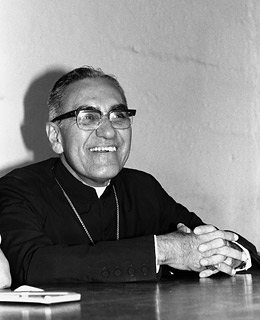 „Říkejte mi František.“
„František z Assisi je pro mne člověk chudoby, člověk míru, člověk, který miluje a chrání stvoření. Ach, jak bych si přál chudou církev pro chudé.“ 
Orientuje se na ježíšovské kořeny církve. Nebydlí ve vatikánských papežských komnatách, ale v Domě sv. Marty. Když jej chtěli obléct do červené pláštěnky lemované hermelínem, odpověděl: „Konec maškarády.“ Po svém zvolení oslovil svatopetrské náměstí slovy: „Bona sera!“ Církevní banku arcidiecéze Buenos Aires zrušil, protože „Petr přece také neměl konto“. Vyhýbá se slovu papež a upřednostňuje označení římský biskup, což je vstřícné gesto vzhledem k východní církvi. Zdůrazňuje v návaznosti na svatého Ambrože, že církev je mysterium lunae – světlo si bere od Boha stejně jako měsíc si bere to své od slunce, nesmí nikdy zapomenout, že sama o sobě, uzavřená do sebe, není ničím.
„Bolesti současnosti“ I: chudoba
První podobou zranění, kterému se papež František věnuje, je chudoba. Toto téma otevírá ve své apoštolské exhortaci Evangelii gaudium z roku 2013: „Velké nebezpečí, které hrozí současnému světu s jeho rozmanitou, leč zatěžující konzumní nabídkou, je individualistický smutek, který prýští ze zpohodlněného a lakomého srdce, z chorobného vyhledávání povrchních rozkoší a z otupělého svědomí.“
„Komunisté ukradli křesťanskou vlajku.“
„Bolest současnosti“ II: nemoci
Na znamení solidarity se všemi zraněními vykonává obřad omývání nohou. V roce 2001 překvapil personál nemocnice v Buenos Aires, když požádal o džbán s vodou a začal umývat nohy dvanácti pacientům hospitalizovaným kvůli komplikacím AIDS. Později umyl nohy muslimské ženě a nohy omývá rovněž muslimským imigrantům.
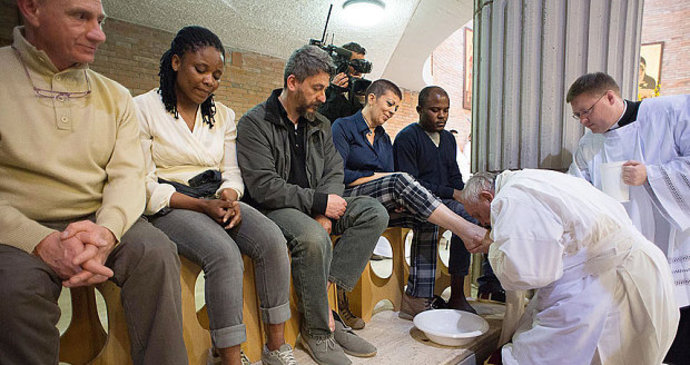 Bolesti současnosti III: zničené životní prostředí
„Ať tě chválí, můj Pane, všechno, co jsi stvořil, zvláště pak bratr slunce, neboť on je den a dává nám světlo, je krásný a září velkým leskem, vždyť je, Nejvyšší, tvým obrazem. Ať tě chválí, můj Pane, sestra luna a hvězdy, stvořils je na nebi jasné, vzácné a pěkné. Ať tě chválí, můj Pane, bratr vítr a vzduch i oblaka, jasná obloha i každé počasí, kterým živíš své tvory. Ať tě chválí, můj Pane, sestra voda, která je velmi užitečná, pokorná, vzácná a čistá. Ať tě chválí, můj Pane, bratr oheň, který osvětluješ noc a on je pěkný, příjemný a silný.“
Modlitba sv. Františka z Assisi
Bolesti současnosti IV: migrace
Papež František navštívil již v pátém měsíci svého působení na svatém stolci Lampadusu, malý ostrov, na jehož břehy jsou pravidelně vyplavována mrtvá těla utonulých migrantů. Volal k soucitu svět, který se podle jeho slov „odnaučil plakat“ a slavil mši u oltáře z rozbitých loděk. Modlil se spolu se záchranáři, kteří vylovovali mrtvá těla z moře. Když se vrátil do Vatikánu, určil arcibiskupa, který dovezl na Lampadusu tisíce telefonní karet, aby uprchlíci mohli kontaktovat svou rodinu.
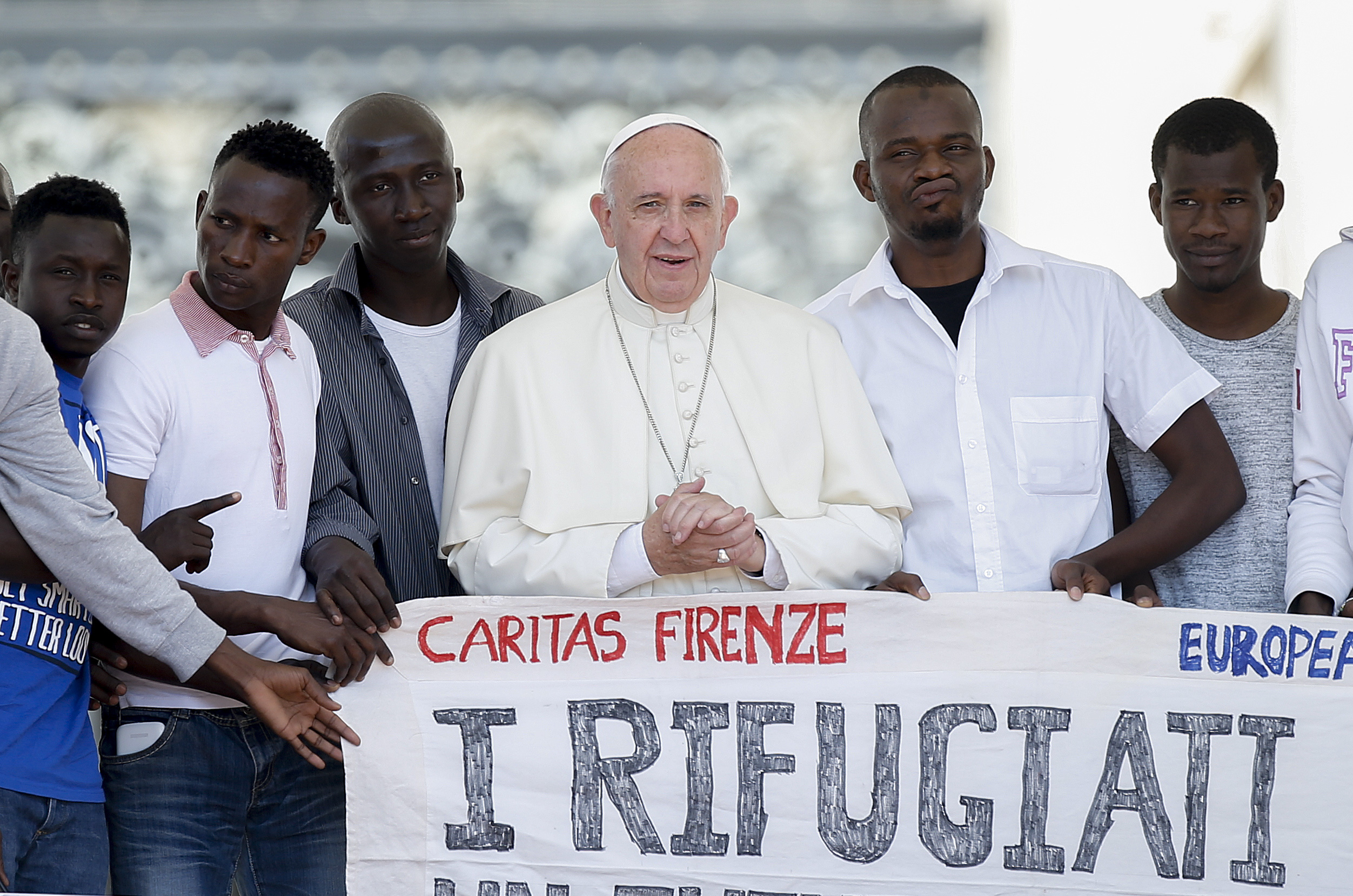 „Bolesti současnosti“ IV: zraněná rodina
Mezi lety 2014–2016 se konala synoda o rodině, která se zabývala mj. problematikou nesezdaného soužití nebo přijímání svátostí rozvedenými a znovu sezdanými. 
„Svátosti nejsou pro ty, jimž se život povedl. Svátost je lék pro raněné: eucharistie není odměnou pro dokonalé, nýbrž velkorysým lékem a pokrmem slabých.“
„Náboženská pravda se nemění, avšak vyvíjí se a postupně roste. Je stále táž, jako je lidský organismus stále týž, od novorozence po starce, ale mezi tím leží dlouhá cesta. Tím se vysvětluje, proč se kdysi něco považovalo za přirozené, a dnes už ne.“
„Ekonomický princip“
V souvislosti se svátostmi pro rozvedené a znovu sezdané páry zmiňuje František přístup východní církve: princip oikonomia a akribia – dosáhnout přesnosti (akribia) lze často jen tím, že se individuálně (ekonomicky) posuzují jednotlivé situace. Církevní ekonomie je pak užitečné obcházení přesného dodržování kánonu v konkrétním individuálním případě, aby mohlo být lépe dosaženo vyššího cíle. Josef musel také najít způsob, jak obejít zákon v momentě, kdy zjistil, že je Marie těhotná. Podle zákona ji měl zapudit – on však uplatnil princip ekonomie. Podobně Ježíš porušuje sabatový klid a léčí, když je třeba; anebo odmítá odsoudit cizoložnici poukazem k ekonomickému principu: „Kdo z vás je bez hříchu, první hoď kamenem!“ Není to popření zákona, ale souzení s ohledem na celek.
Kardinál Walter Kasper
Kardinál Walter Kasper vystoupil na synodě o rodině s tezí, že je třeba umožnit rozvedeným a znovu sezdaným přijetí svátosti. Papež František jeho řeč označil za „krásnou a hlubokou“. 
Papež František je obdivovatelem Kasperovy knihy Milosrdenství. Základní pojem evangelia – klíč ke křesťanství.
V návaznosti na tuto knihu se nechal papež slyšet: „Naše doba je kairem pro milosrdenství.“
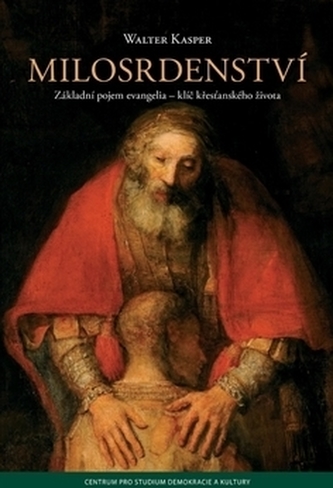 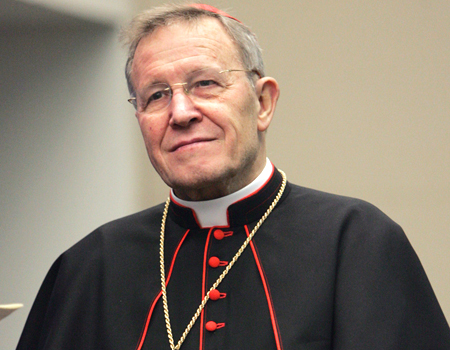 Kardinál Raymond Leo Burke
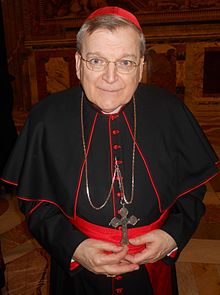 Proti liberálním hlasům povstal nejkonzervativnější z kardinálů Raymond Leo Burke. Papež František jej sesadil po svém zvolení z pozice Nejvyššího tribunálu apoštolské signatury („nejvyšší soud“ římsko-katolické církve). Je hlavním kritikem Františkova papežství a veřejně vyjadřuje přesvědčení, že loď je nyní bez kormidelníka, hovoří o chaosu, který je v nedávné historii katolické církve bezprecedentní. V této souvislosti se dokonce hovoří o „katolické občanské válce“.
Papežův princip: Čas je nadřazen prostoru.
„Je to výzva k přijetí tenze mezi plností a omezením, přičemž prioritou je čas. Dát prioritu prostoru vede k bláznivé snaze vyřešit všechno v přítomném okamžiku, k pokusu obsadit všechny prostory moci a k sebepotvrzení. … Dát prioritu času znamená starat se víc o to, abychom spouštěli procesy, než abychom obsazovali prostory. … Jde o to, abychom dávali přednost takovým skutkům, které ve společnosti plodí nové dynamismy a vtahují ostatní lidi i skupiny, jež je budou rozvíjet, dokud nepřinesou plody v důležitých dějinných událostech. Bez úzkostlivosti, ale s jasným přesvědčením.“
Podobenství o pšenici a plevelu
Mt 13,24–30: S královstvím nebeským je to tak, jako když jeden člověk zasel dobré semeno na svém poli. Když však lidé spali, přišel jeho nepřítel, nasel plevel do pšenice a odešel. Když vyrostlo stéblo a nasadilo na klas, tu se ukázal i plevel. Přišli sluhové toho hospodáře a řekli mu: ‚Pane, cožpak jsi nezasel na svém poli dobré semeno? Kde se vzal plevel?‘ On jim odpověděl: ‚To udělal nepřítel.‘ Sluhové mu řeknou: ‚Máme jít a plevel vytrhat?‘ On však odpoví: ‚Ne, protože při trhání plevele byste vyrvali z kořenů i pšenici. Nechte, ať spolu roste obojí až do žně; a v čas žně řeknu žencům: Seberte nejprve plevel a svažte jej do otýpek k spálení, ale pšenici shromážděte do mé stodoly.‘
Papež František heretikem?
Skupina římskokatolických konzervativců v srpnu 2016 vyzvala papeže, aby odvolal svá stanoviska zveřejněná v Amoris laetitia. Vstřícností vůči rozvedeným a občansky znovu sezdaným věřícím prý František zapříčinil rozšíření kacířských názorů napříč římskokatolickou církví. Poté, co papež František na výzvu neodpověděl, čtveřice kardinálů výzvu zveřejnila a otevřela tím veřejnou debatu.
Nelidská praxe?
T. Halík: „Každému knězi, který bere vážně evangelium, muselo být jasné, že dosavadní praxe ‚žádný rozvedený a znovu sezdaný (pokud se svým druhým partnerem žije manželsky), nesmí přistupovat k svátostem‘, je absurdní, nelidská a nekřesťanská, protože vůbec nerozlišuje mezi těmi, kteří lehkomyslně zradili manželskou věrnost, rozbili rodinu a opustili své děti kvůli kypré o dvacet let mladší sekretářce, a mezi opuštěnou ženou, které se po létech podařilo najít partnera, který jí pomáhá řádně a křesťansky vychovávat děti.“
Kritické hlasy mezi českými katolíky: důraz na věčnost
S. Sousedík: „Stanovisko představitelů konzervativního směru je odlišné. Soudí, že křesťanství spočívá ve víře, že do dějin, jež jsou oblastí pomíjivosti a proměny, sestoupil v určitém jejich okamžiku sám Bůh a poskytl člověku tímto svým činem něco, co bezcílný a v posledku zoufalý chaos dějin i našich individuálních osudů překračuje, co nepodléhá proměnám času a otevírá člověku perspektivu věčnosti. Konzervativní křesťané jsou přesvědčeni, že toto přesvědčení evropská moderna v podstatě opustila: víru nahradila bezmeznou důvěrou ve vědu, naději na věčnost nahradila nadějí v pokrok, místo lásky dosadila světsky pojímanou humanitou či lidská práva (mnohdy jen domnělá).“
Kritické hlasy mezi českými katolíky: zásah do neměnného jádra katolické církve
S. Sousedík: „Tyto pochybnosti (ohledně Laetitia amoris) pocházejí podle dnešních progresivních křesťanů ze zatvrzelého, na nic se neohlížejícího farizejského legalitu představitelů konzervativního směru, z nedostatku milosrdenství, z neschopnosti pochopit vývojové tendence doby atd. To však podle mého mínění není výstižné. Konzervativní křesťané jsou současnou situací znepokojeni nikoli vlivem nějakých svých mravních nedostatků či intelektuální zpozdilosti, nýbrž proto, že se podle jejich mínění dnes jedná o změnu nauky náležející k nadčasově platnému, a tudíž neměnnému jádru katolické víry. Soudí, že takovou změnu není možné provést, aniž by tím byl zpochybněn božský původ víry v celku.“
Tradiční spor svět proti věčnosti? Model Hegel kontra Kierkegaard
„Ranní četba novin je svého druhu realistické ranní požehnání. Člověk orientuje svůj postoj vzhledem ke světu na Bohu, anebo na tom, co je svět. Jedno člověku skýtá stejnou oporu jako druhé, člověk zkrátka ví, na čem je.“ (Citováno v K. Rosenkranz, Hegels Leben, Berlin 1844, str. 543.)
„Filosofická pravda křesťanství spočívala podle Hegela v tom, že Kristus dovedl rozdvojení lidského a božského ke smíření. Toto smíření může nastat pro člověka jen proto, že se již jednou událo v Kristu; ale my sami je musíme skrze nás samé a pro nás samé stvořit, aby se nám stalo pravdou o sobě a pro sebe.“ K. Löwith, Von Hegel zu Nietzsche. Der revolutionäre Bruch im Denken des neunzehnten Jahrhunderts, Hamburg 1995.
Kierkegaard: Poselstvím křesťanství je být nelidským.
Kierkegaardův jedinec je korektivem vůči sociálně-demokratickému lidstvu a liberálně vzdělanému křesťanskému světu. K. Löwith, Von Hegel zu Nietzsche, str. 342.
1Kor 23‒25: Pro Židy je to kámen úrazu, pro ostatní bláznovství, ale pro povolané, jak pro Židy, tak pro Řeky, je Kristus Boží moc a Boží moudrost. Neboť bláznovství Boží je moudřejší než lidé a slabost Boží je silnější než lidé.
„Křesťanství Nového zákona se naproti tomu krajně nelíbí a pobuřuje lidi. Hlásáno takto, nezískává ani miliony křesťanů ani světské odměny a prospěch. V každé generaci je vzácný člověk, který má nad sebou tu moc, že může chtít, co se mu nelíbí, a že se může držet té pravdy, která se mu nelíbí, věřit, že je to pravda, právě protože se mu to nelíbí, a pak přece, ač se mu to nelíbí, může chtít se do toho pustit. Většině lidí se to hned splete, vědomě nebo nevědomě; do čeho se mají pustit, musí být něco, co se jim líbí, zamlouvá.“
S. Kierkegaard, Okamžik, Praha 2005, str. 92